Електронна пошта
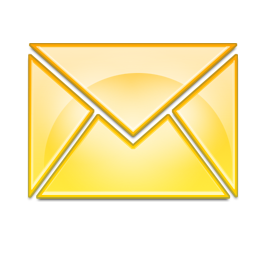 Підготувала
Учениця 9-Б класу
ЧНВК №10
Шипот Анастасія
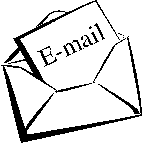 Електронна пошта (англ. e-mail, або email, скорочення від electronic mail) — популярний сервіс в інтернеті, що робить можливим обмін даними будь-якого змісту (текстові документи, аудіо-відео файли, архіви, програми).
Електронна пошта — типовий сервіс відкладеного зчитування (off-line). Після відправлення повідомлення, як правило, у вигляді звичайного тексту, адресат отримує його на свій комп'ютер через деякий період часу, і знайомиться з ним, коли йому буде зручно.
Електронна пошта схожа на звичайну пошту, маючи ті ж самі переваги і недоліки. Звичайний лист складається із конверта, на якому зазначена адреса отримувача і стоять штампи поштових відділень шляху слідування, та вмісту — власне листа. Електронний лист складається із заголовків, які містять службову інформацію (про автора листа, отримувача, шляху проходження листа), які служать, умовно кажучи, конвертом, та власне вміст самого листа. По аналогії зі звичайним листом, відповідним методом можна внести в електронний лист інформацію якого-небудь іншого роду, наприклад, фотографію тощо Як і звичайному листі можна поставити свій підпис. Звичайний лист може не дійти до адресата або дійти з запізненням, — аналогічно і електронний лист. Звичайний лист доволі дешевий, а електронна пошта — найдешевший вид зв'язку.
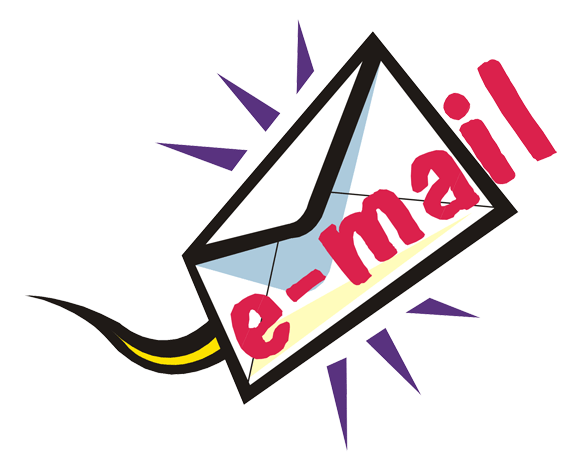 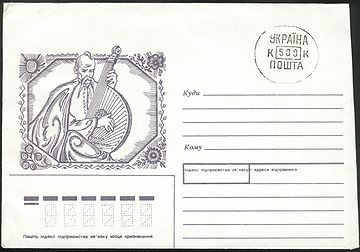 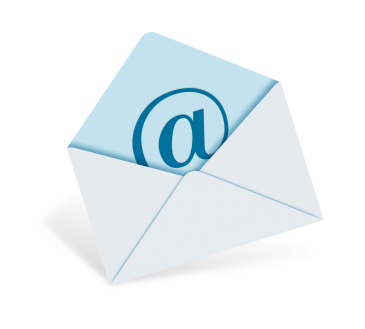 Функціонування електронної пошти побудовано на принципі клієнт-сервер, стандартному для більшості мережевих сервісів. Щоб обмінюватись кореспонденцією з поштовим сервером, потрібно мати спеціальну програму-клієнт. Існує багато різних програм-клієнтів електронної пошти, які можуть відрізнятися окремими функціями, можливостями та інтерфейсом, в тому числі й такі, що працюють на сервері (в режимі on-line). Проте загальні функції у більшості пакетів однакові. До них можна віднести:
• підготовка тексту; 
• імпорт файлів-додатків; 
• відправка листа; 
• перегляд і збереження кореспонденції; 
• знищення кореспонденції; 
• підготовка відповіді; 
• коментування і пересилка інформації; 
• експорт файлів-додатків.
Історія «собачки»
@ — лігатура, що означає «at».

 Офіційна назва — «комерційне ет». В Україні цей символ часто називають «равликом», рідше «песиком», «собакою» або «вухом».
 Історія знаку @ бере початок, нібито, ще в середньовіччі, коли ченці — хранителі стародавніх знань і рукописів — займалися перекладами і переписували трактати — у тому числі і написані на латині.
 У епоху Відродження @ став використовуватися для позначення ціни, а в епоху індустріальної революції (час капіталу, перших бірж, верстатів і так далі) @ став незмінно зустрічатися в бухгалтерських звітах.
 "Собачка" мирно чекала своєї зоряної години, поки на неї випадково не впав погляд Рея Томлінсона (Ray Tomlinson), дослідника з американської компанії BBN Technology.
  Сьогодні ж ми асоціюємо цей знак з електронною поштою, хоча широко використовуєм як електронний символ.
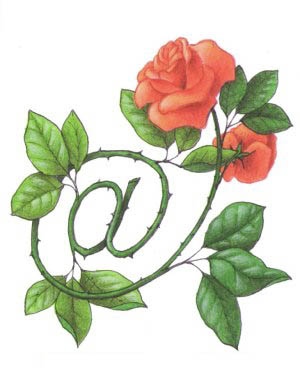 Популярні програми-клієнти для роботи з E-mail
• Evolution 
• KMail 
• Mozilla Mail 
• Mozilla Thunderbird 
• Netscape Mail 
• Novell GroupWise 
• Opera Mail (M2) 
• Outlook 
• Outlook Express 
• TheBat
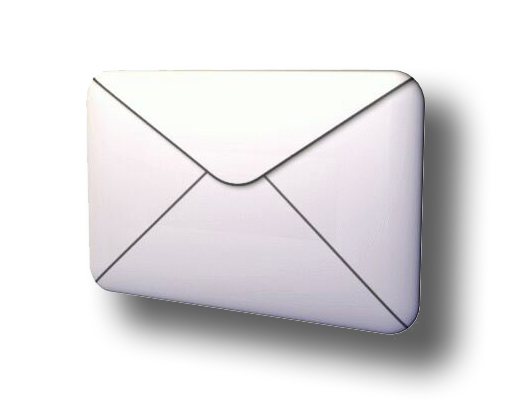